Классный час по теме:
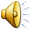 Цели мероприятия:
 Воспитать у обучающихся патриотические чувства к своей Родине, гордость за её героическое прошлое, уважение к участникам Великой Отечественной войны, готовность к жертвенным поступкам во имя величия и процветания Республики, формировать четкое представление о той страшной опасности, которую несут фашизм, война, преступления против человеческой жизни, способствовать расширению представлений о подвиге нашего народа во время Великой Отечественной войны, о мужестве, отваге.
 Задачи мероприятия:
  Погрузить детей в атмосферу военного времени. Расширить знания обучающихся о событиях 1941-1945 гг., пробудить интерес к изучению исторического прошлого нашей Родины.
Блокада Ленинграда
 (8 сентября 1941 — 27 января  1944) — трагический период истории города на Неве, когда только от голода погибло свыше 640 тыс. жителей, десятки тысяч погибли при артиллерийских обстрелах и бомбардировках, умерли в эвакуации.
В окружение попало
 2 млн 544 тыс. гражданского населения города (включая приблизительно 400 тыс. детей), 343 тыс. жителей пригородных районов, войска, защищавшие город. Продовольствие и топливные запасы были ограничены (только на 1-2 месяца). 8 сентября 1941 в результате авиационного налета и возникшего пожара сгорели продовольственные склады им. А.Е. Бадаева.
В связи с прекращением связи с Большой землей особое значение приобрела дорога через Ладожское озеро, ставшая легендарной "Дорогой Жизни".
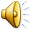 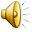 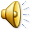 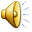 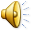 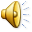 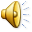